CE1901Week 6, Class 2
(See this slide and Outcomes on course webpage.)
SE-1011 Slide design: Dr. Mark L. Hornick Instructor: Dr. Yoder
1
Mini-Exams
SE-1011 Slide design: Dr. Mark L. Hornick Instructor: Dr. Yoder
2
Overall
SE-1011 Slide design: Dr. Mark L. Hornick Instructor: Dr. Yoder
3
Week 6 Mini-Exam Topics
Implementing a truth-table with a MUX
Writing VHDL
Will provide syntax reference – you need to write the code
The focus is on the INSIDE of the entity and architecture blocks
SE-1011 Slide design: Dr. Mark L. Hornick Instructor: Dr. Yoder
4
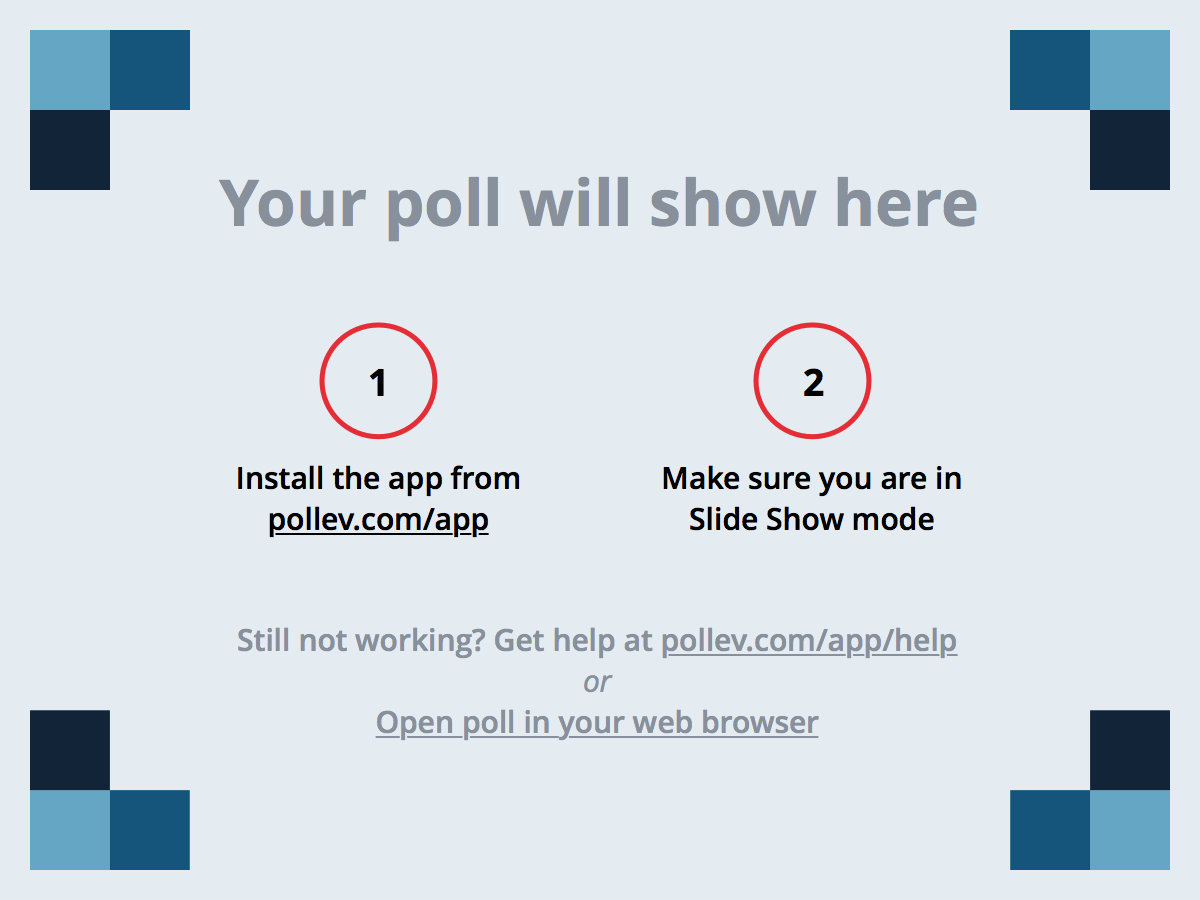 SE-1011 Slide design: Dr. Mark L. Hornick Instructor: Dr. Yoder
5
[Speaker Notes: Muddiest Point]
Acknowledgement
This course is based on the text
Introduction to Programming with Java by Dean & Dean, 2nd Edition
SE-1011 Slide design: Dr. Mark L. Hornick Instructor: Dr. Yoder
6